ORGANORAMA DE TRABALHO DOS GT´S
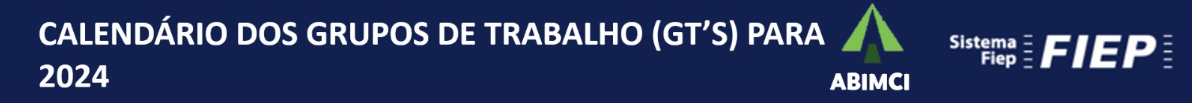 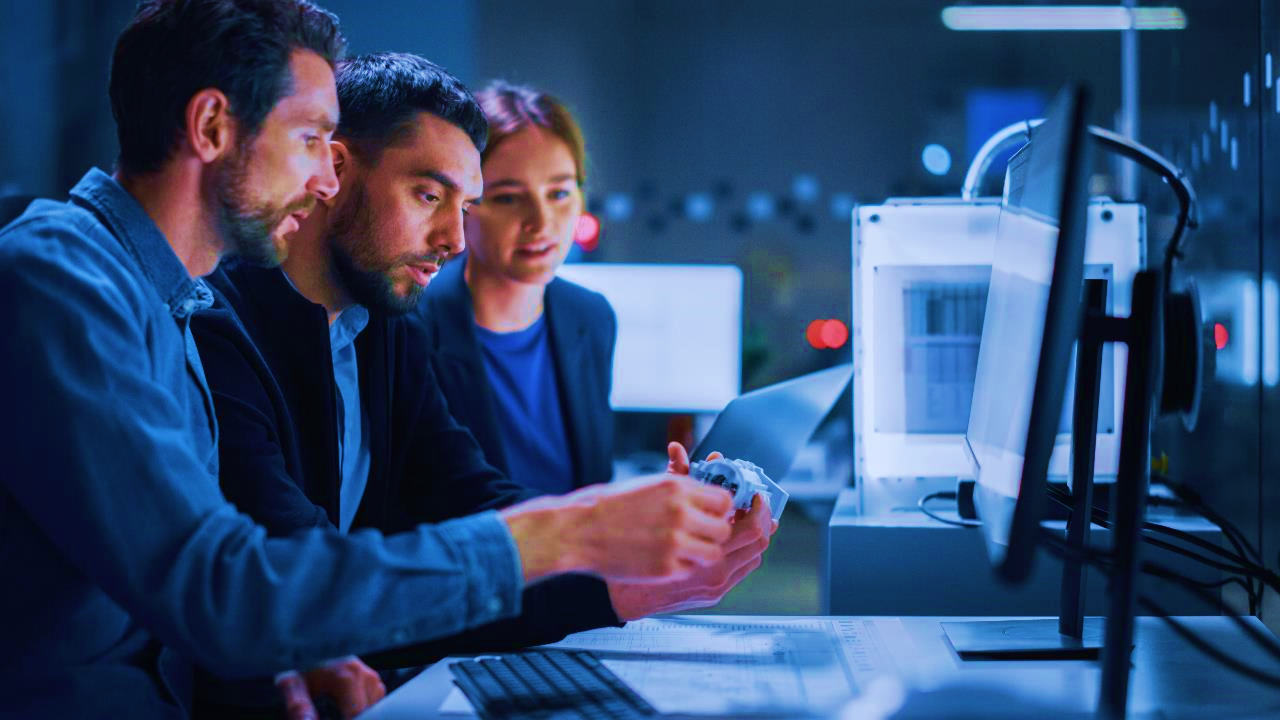 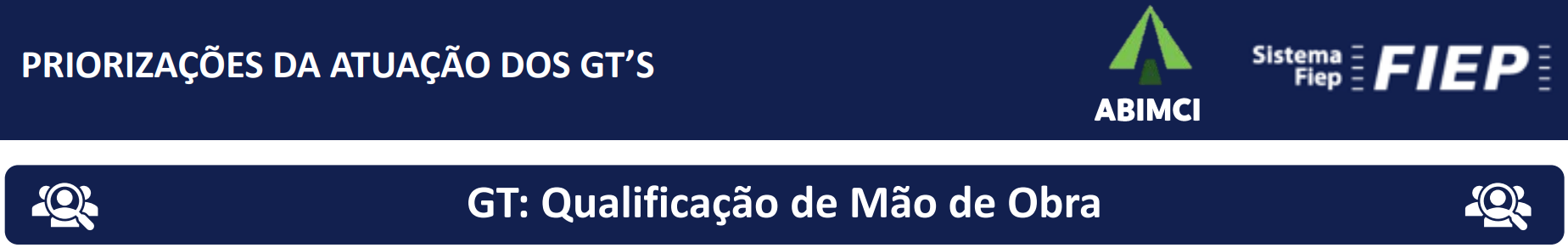 ATUALIZAÇÕES DOS TRABALHOS – GT 4
PLATAFORMA MADEIRA INTELIGENTE
Plataforma
Ações:
a. Definir nome e Domínio
b. Revisar os módulos de material e consulta
c. Material para divulgação
d. Cronograma
e. Gestão e manutenção
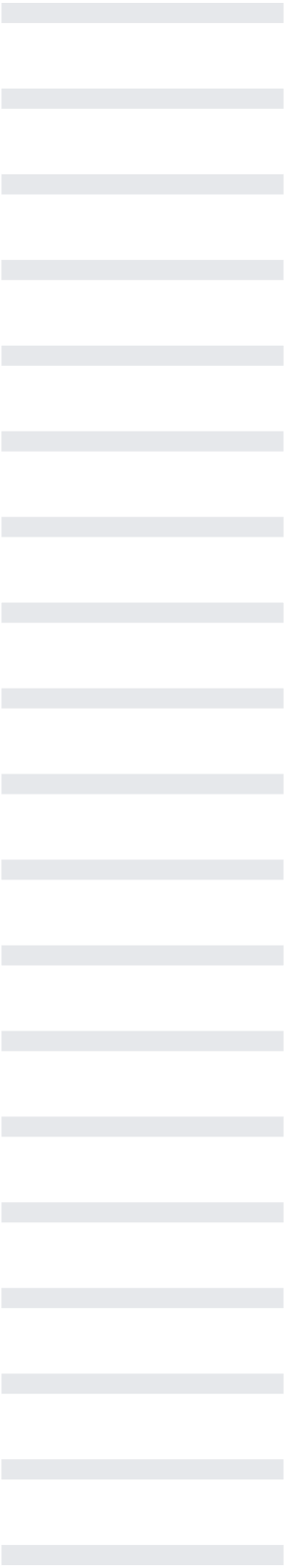 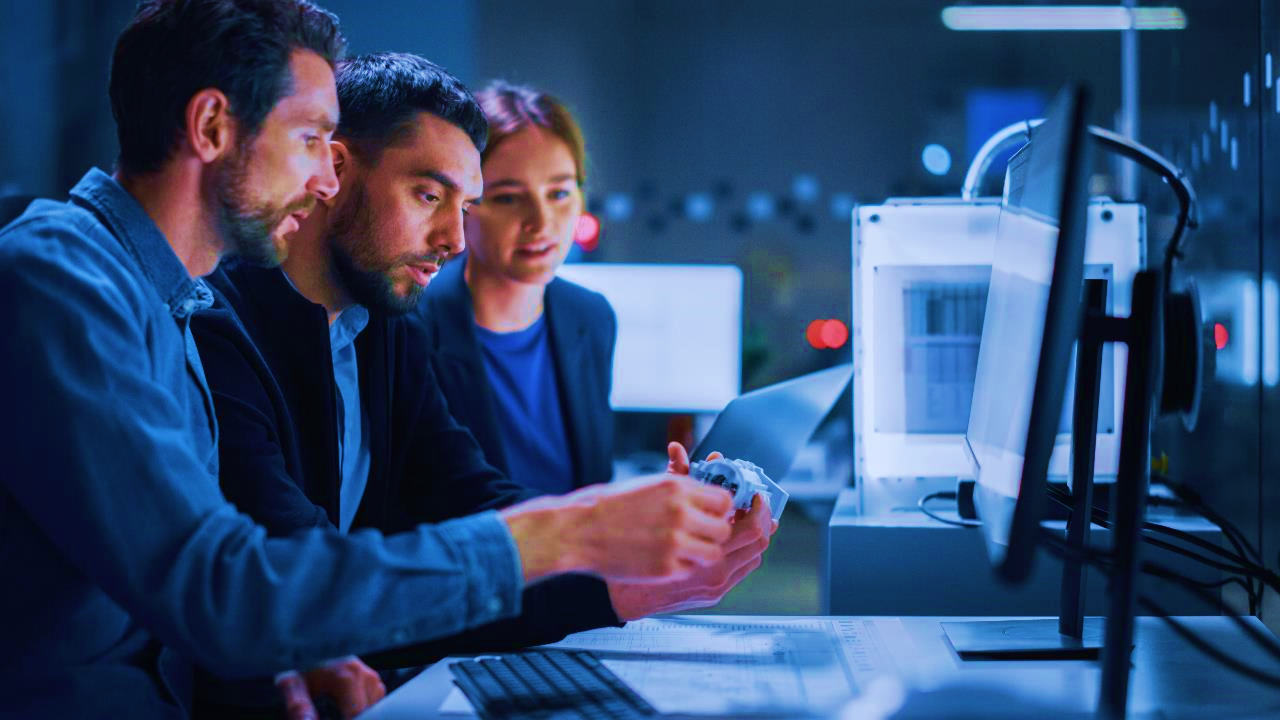 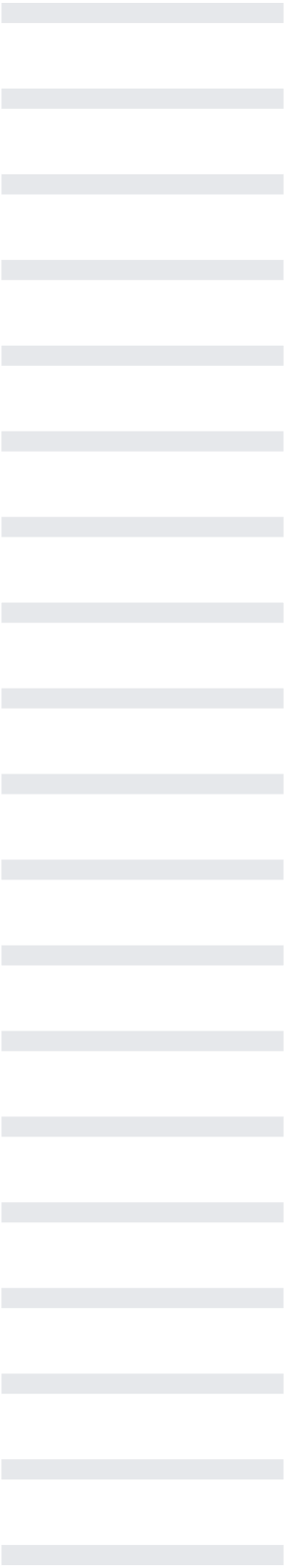 FASES
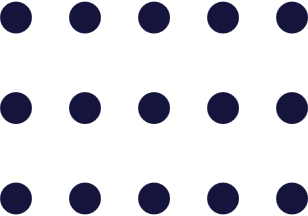 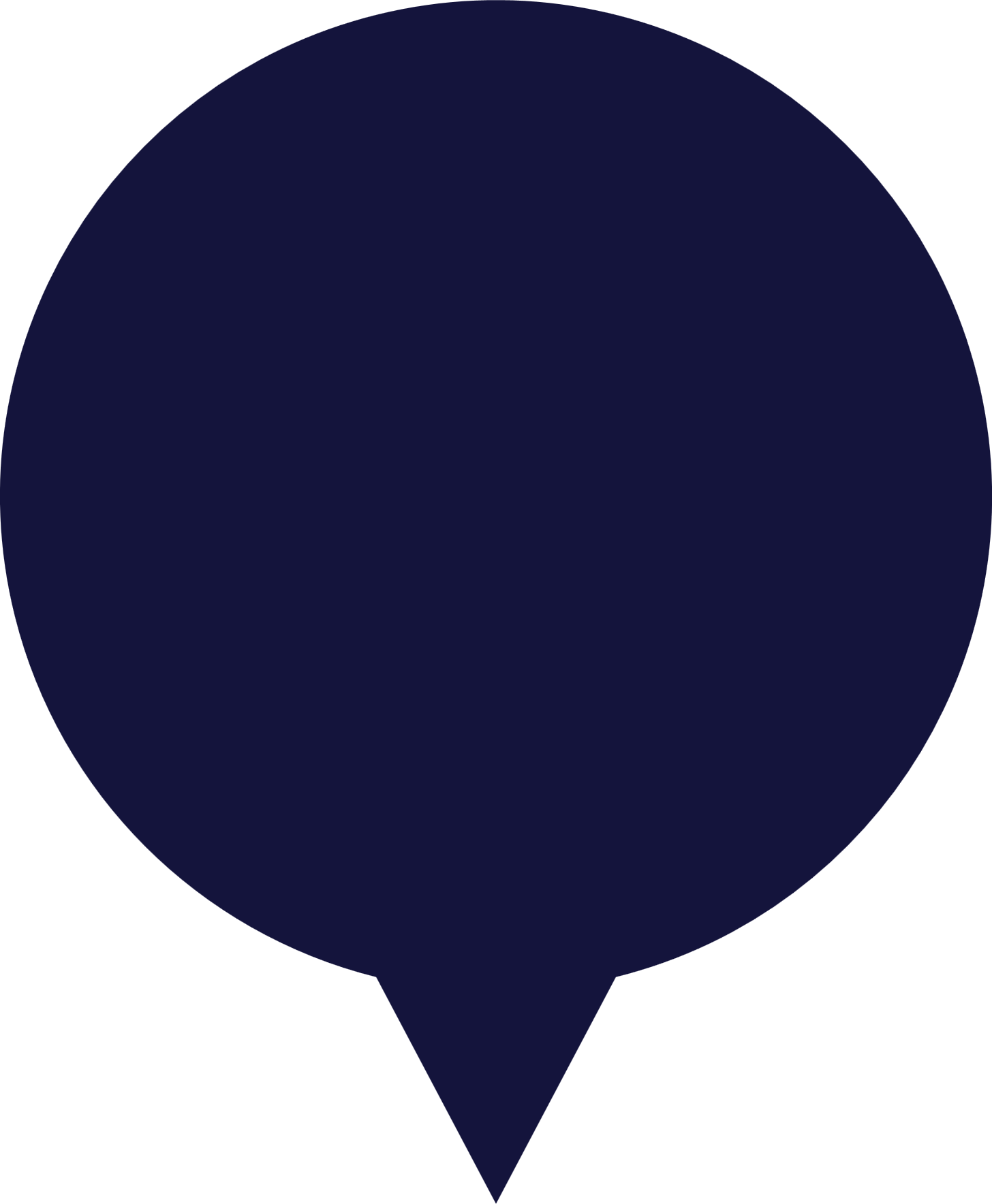 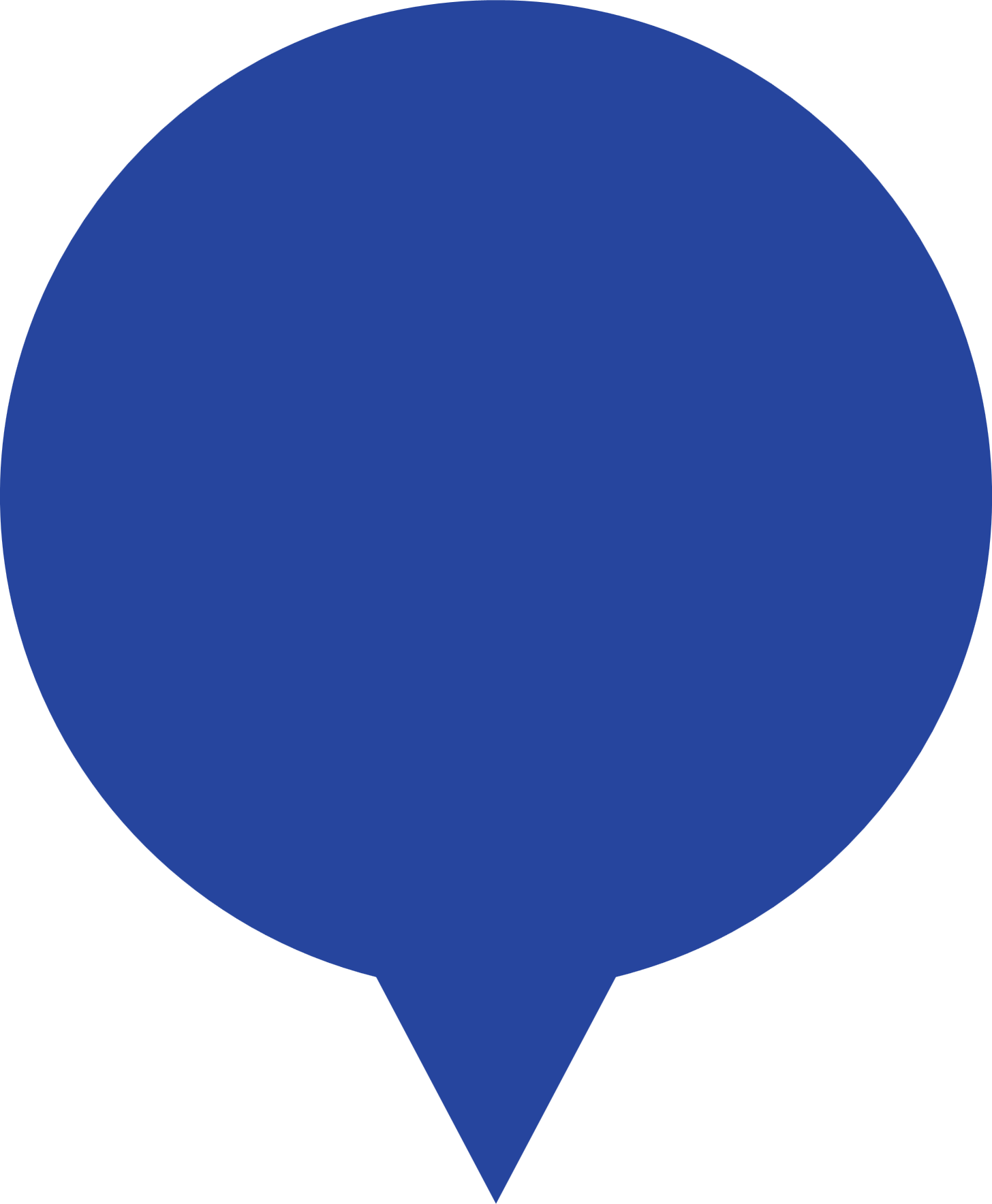 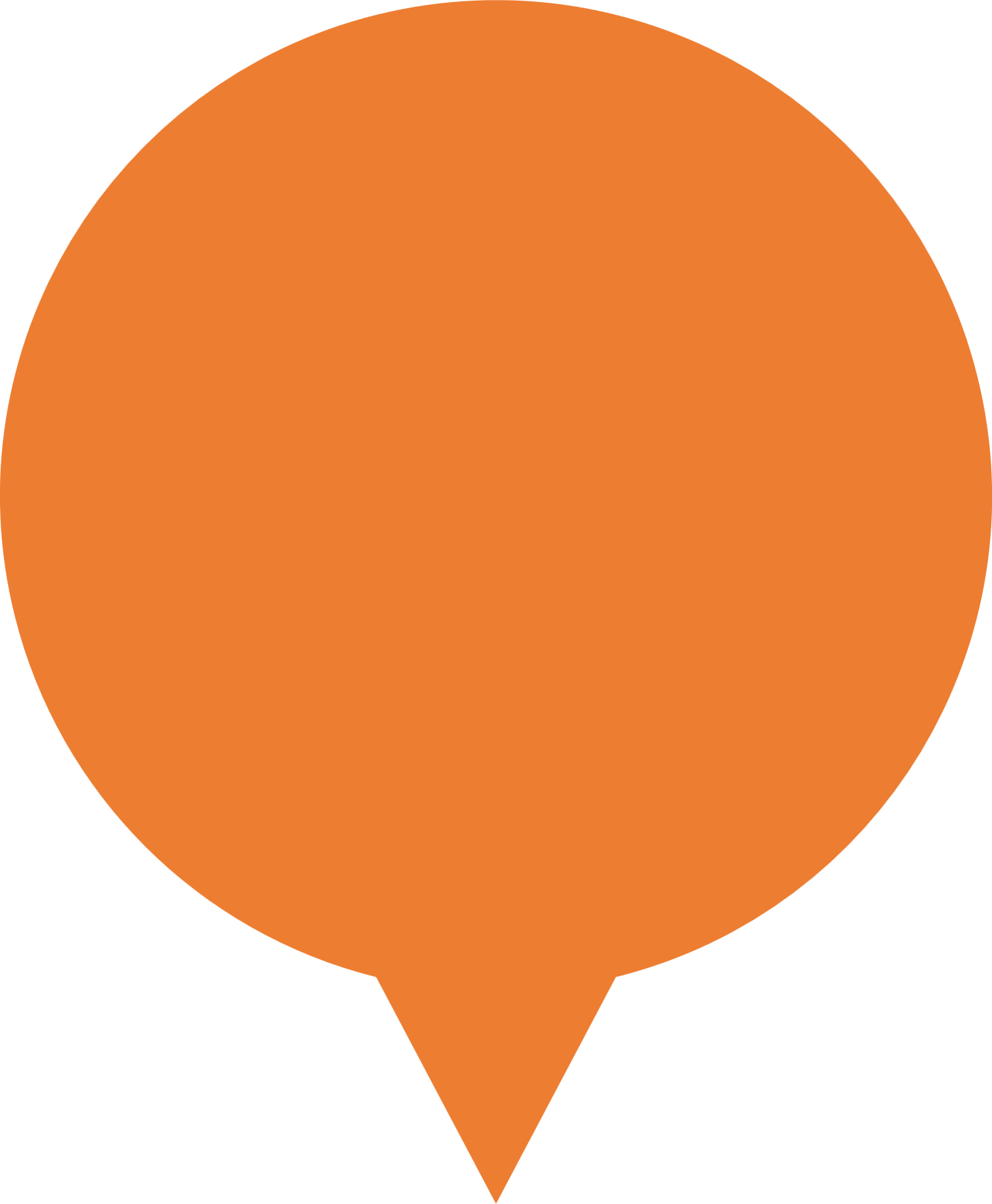 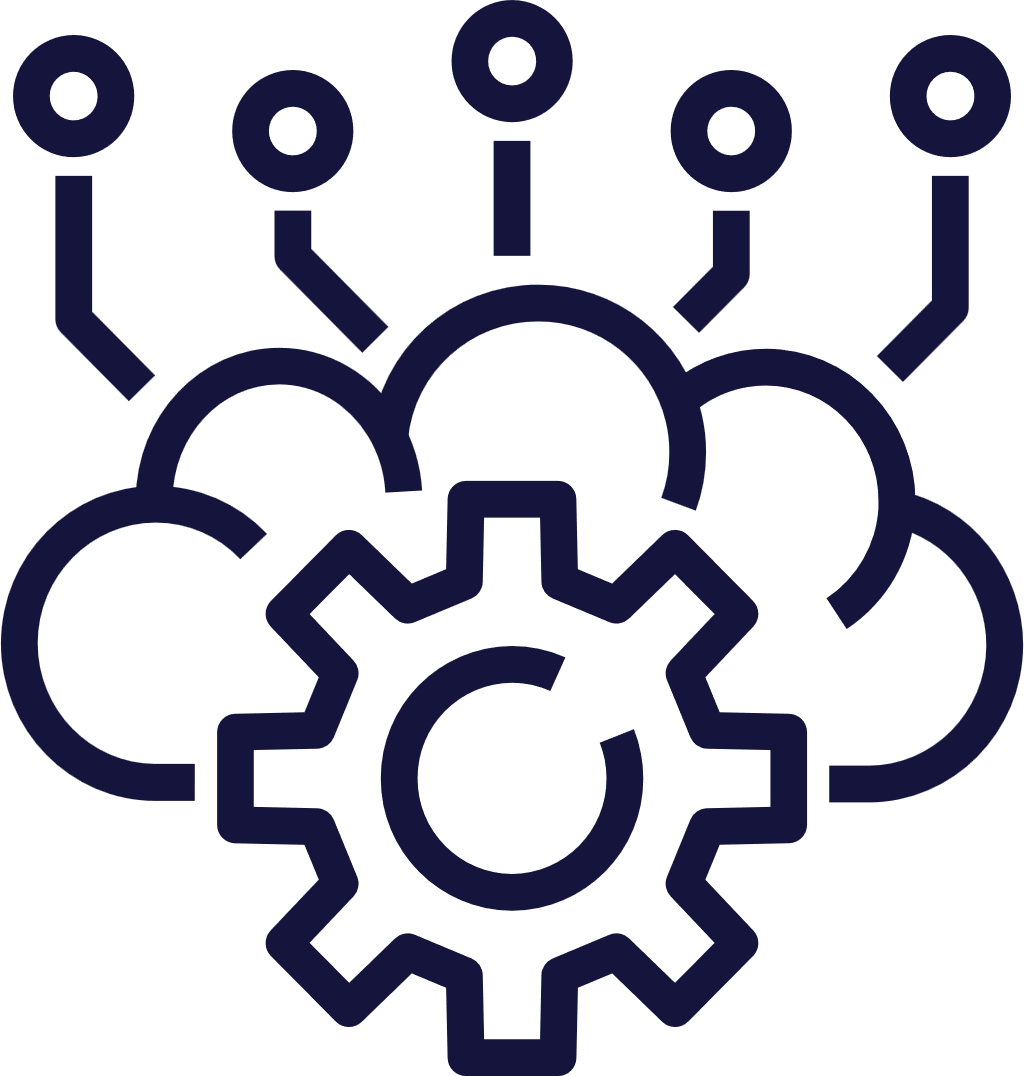 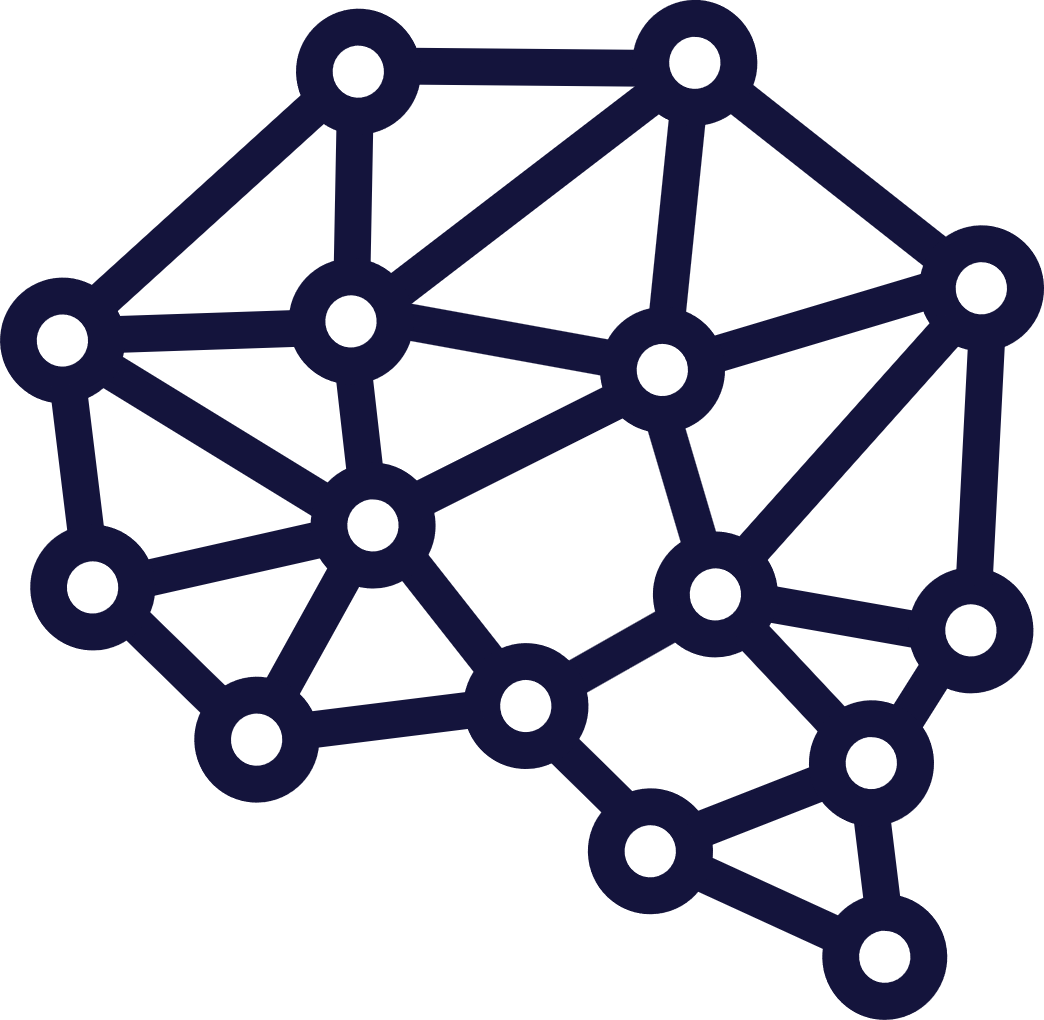 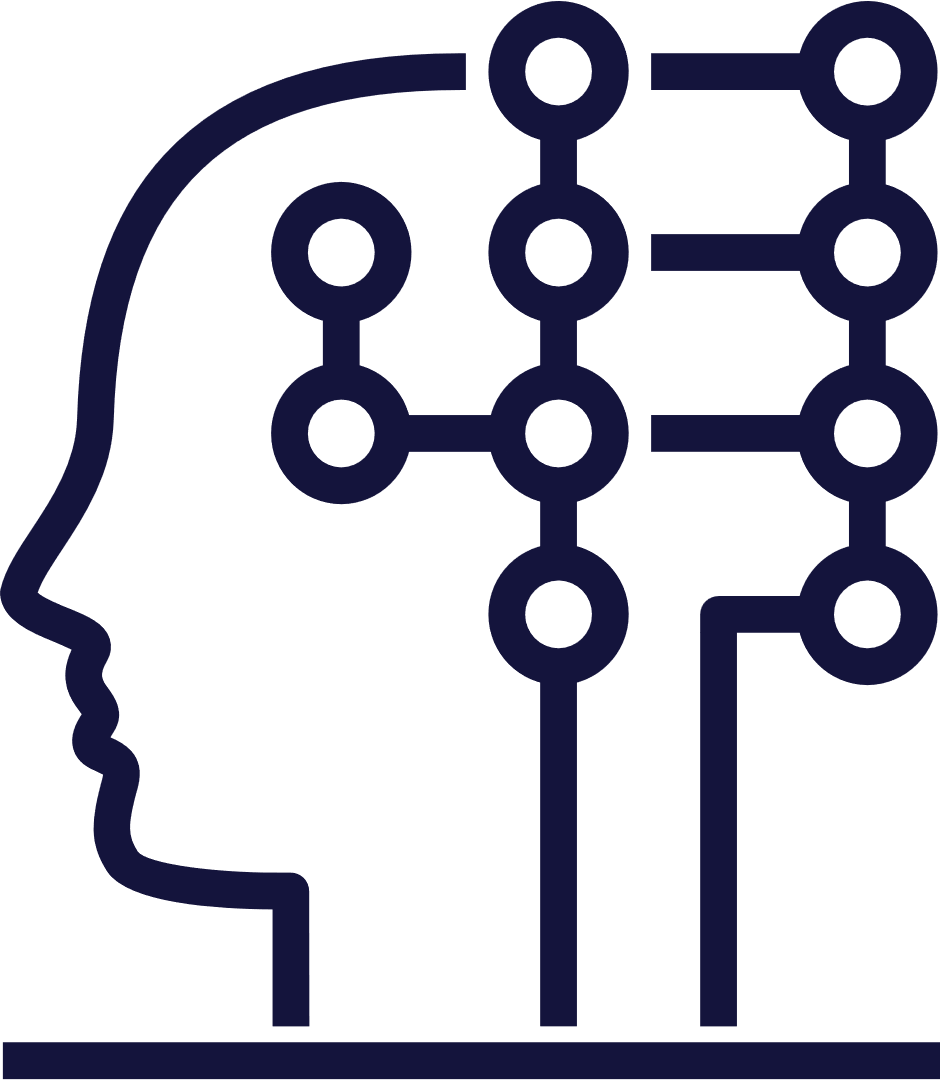 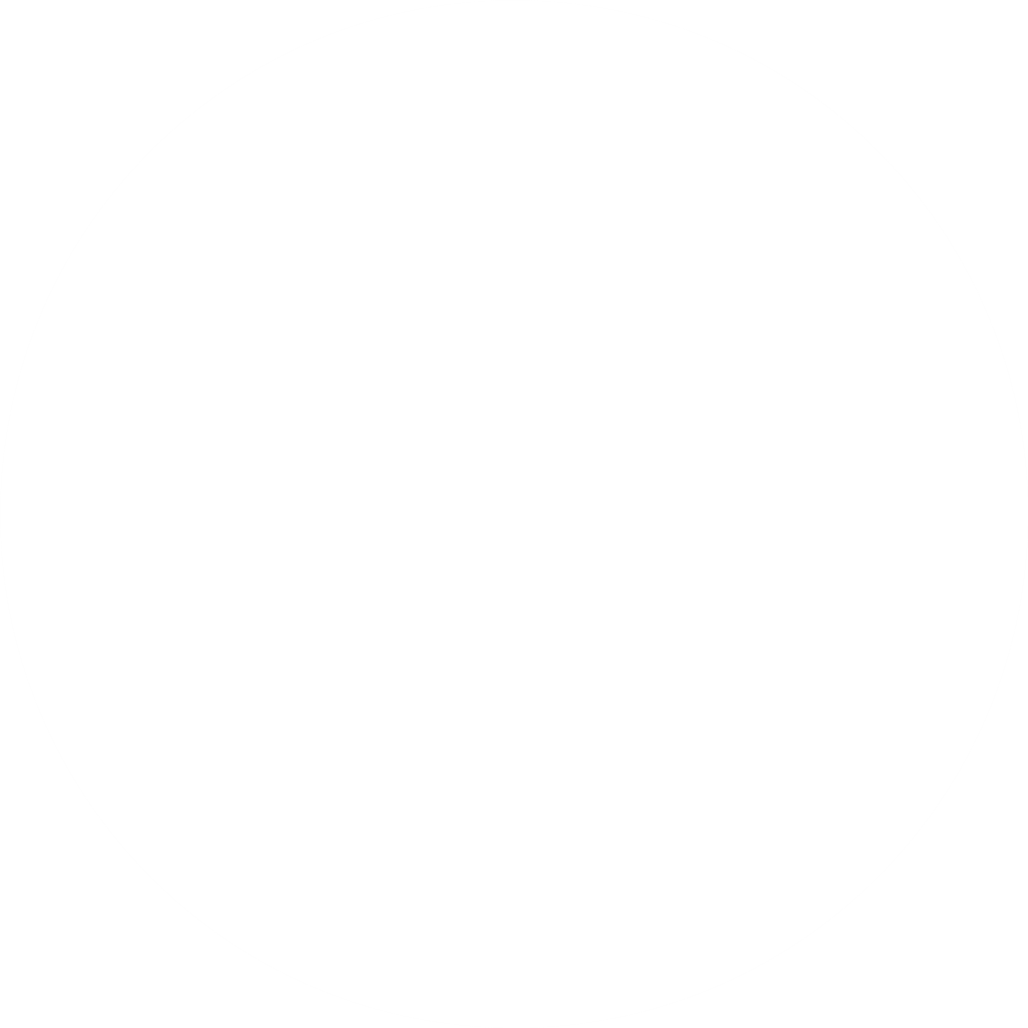 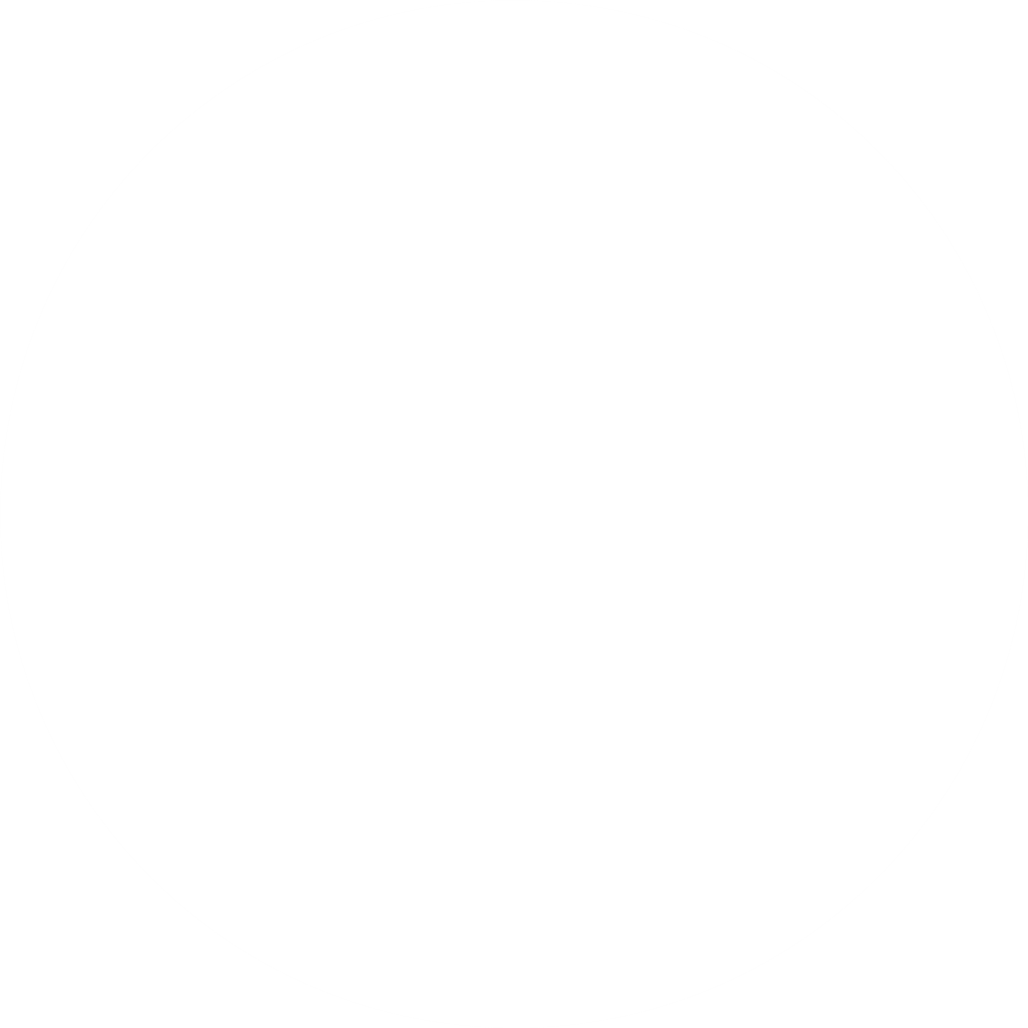 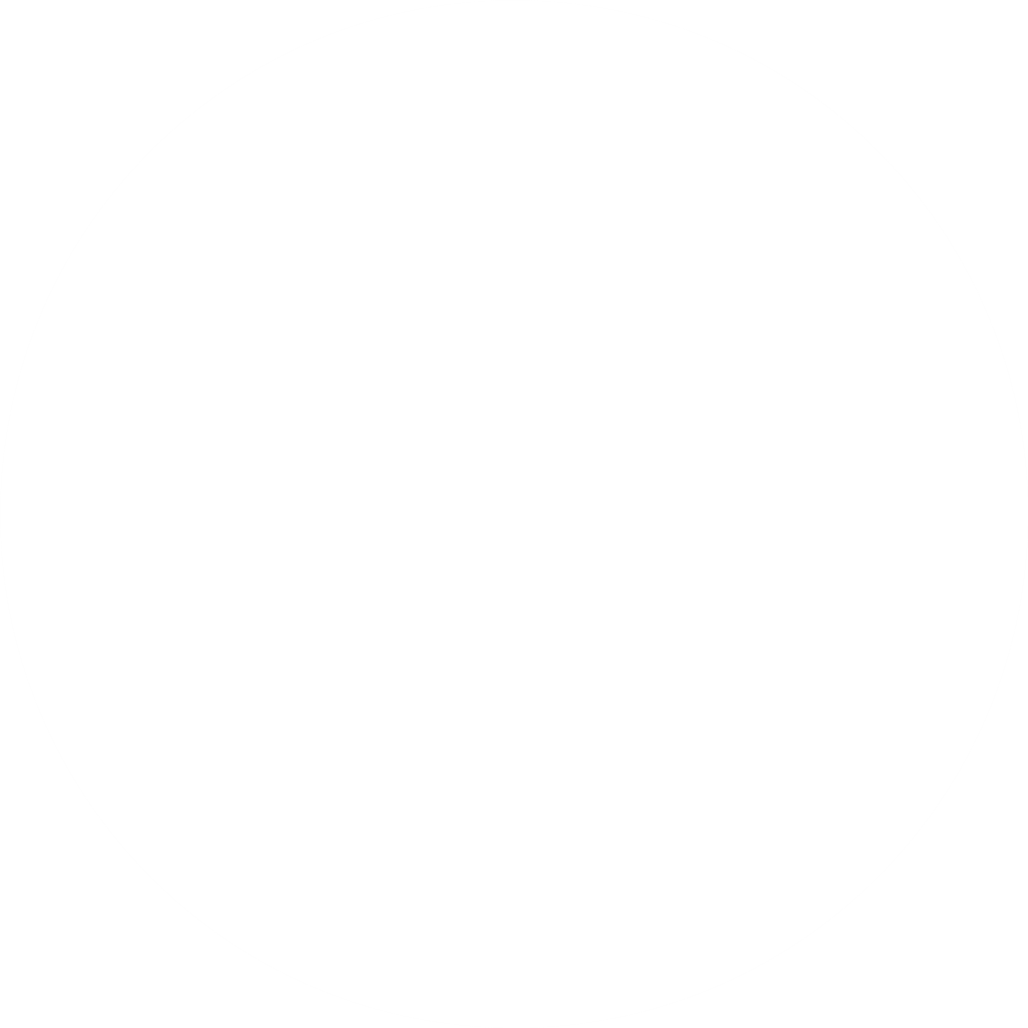 Especificação & Identidade
Módulos de Gestão
Módulos Funcionais
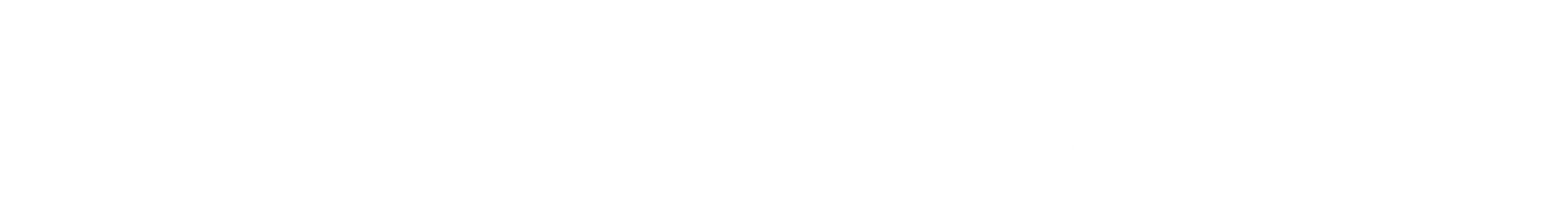 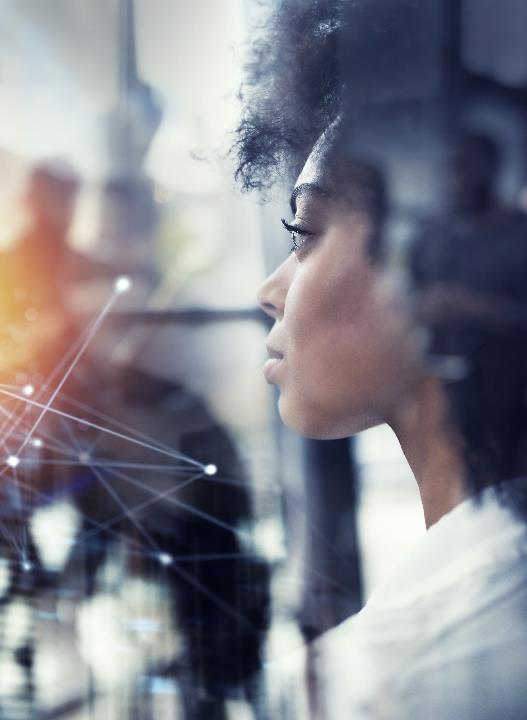 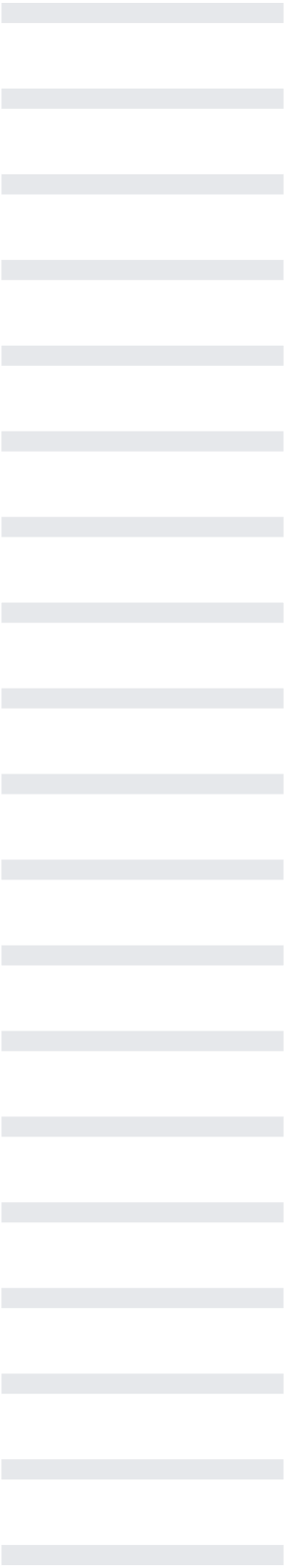 ETAPAS
Especificação & Identidade
Módulos de Gestão
Módulos Funcionais
Especificação da plataforma
Identidade, marca e domínio
Módulo de gestão de conteúdo
Módulo de gestão de usuários
Módulo institucional
Módulo de especialistas (eng., arquiteto etc.)
Módulo empresas da cadeia produtiva
Módulo de ativos (instituições e infra tecnológica)
Módulo de cases
Módulo de normas e políticas
Módulo de métodos construtivos
Módulo de tendências e tecnologias
Módulo de Capital Humano (pesqu., I Araucária)
Módulo de artigos técnico-científicos
Módulo de eventos
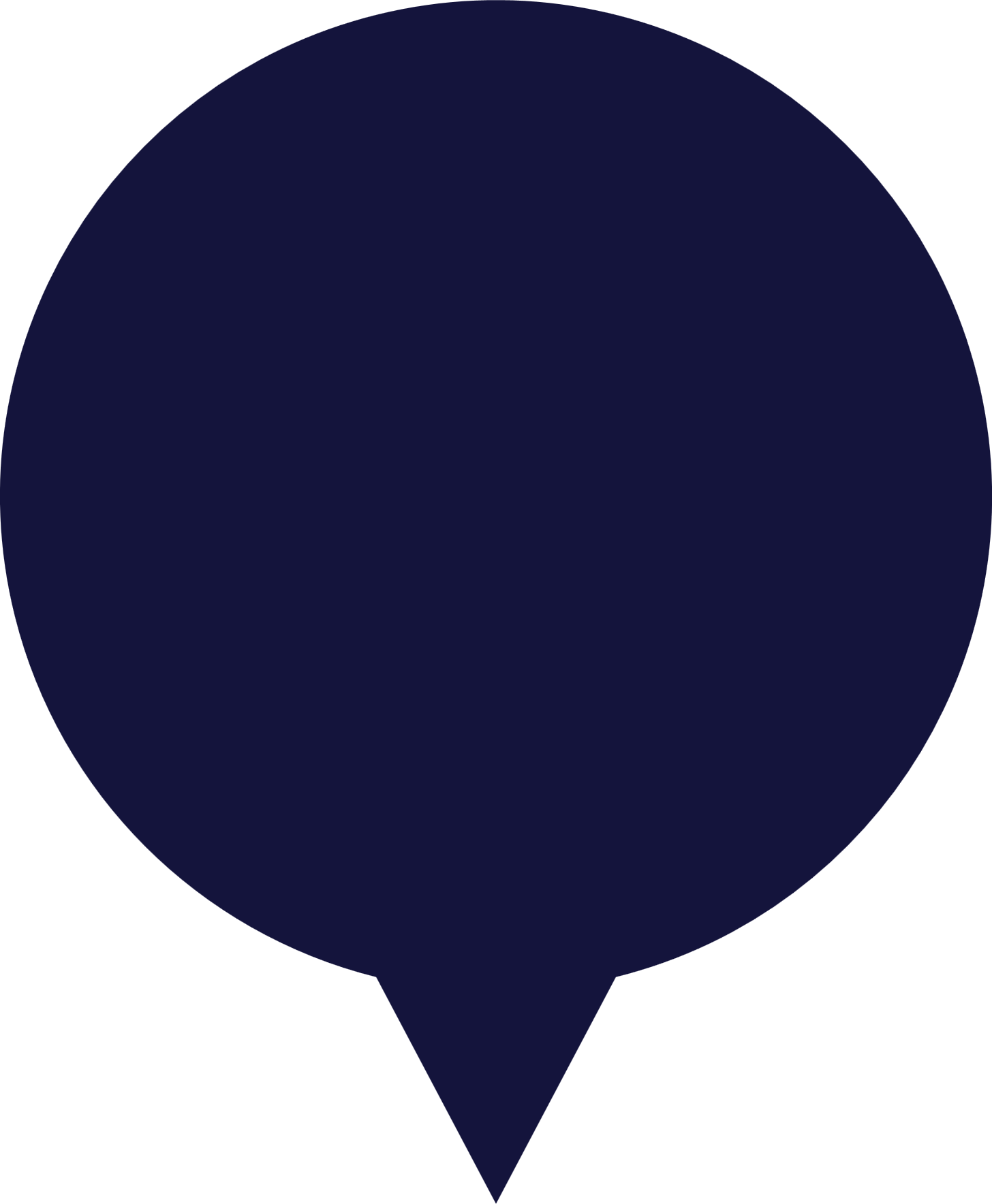 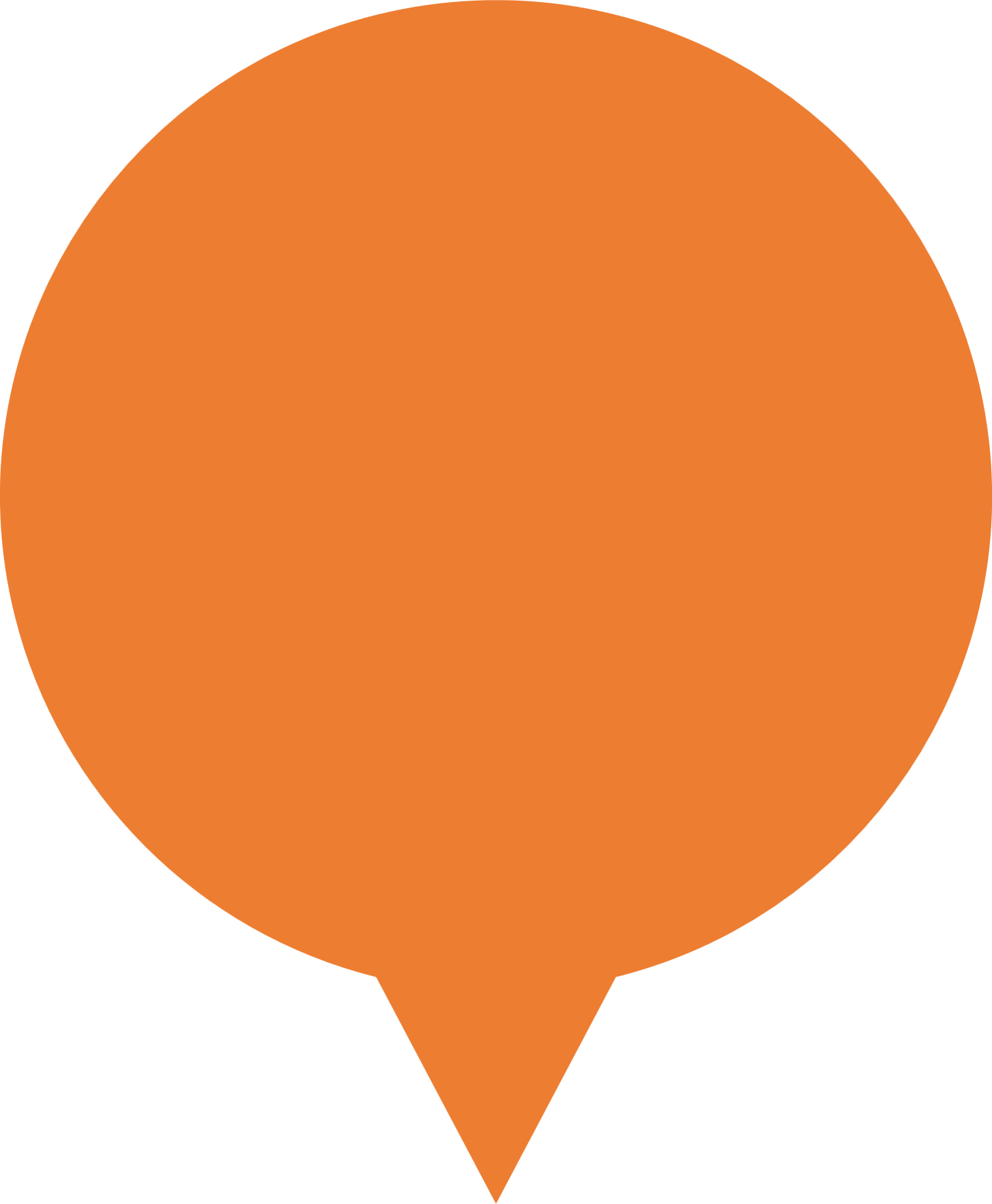 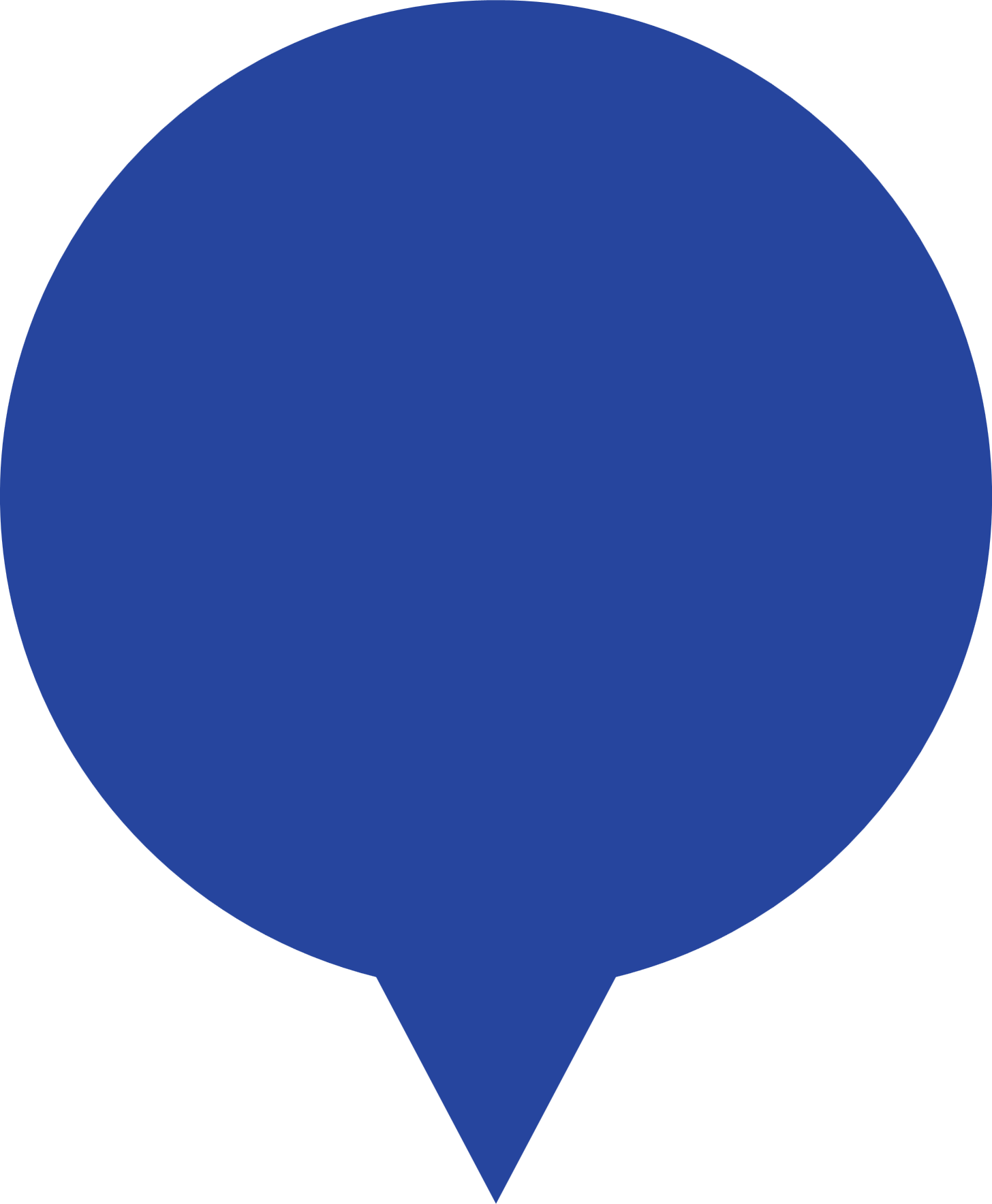 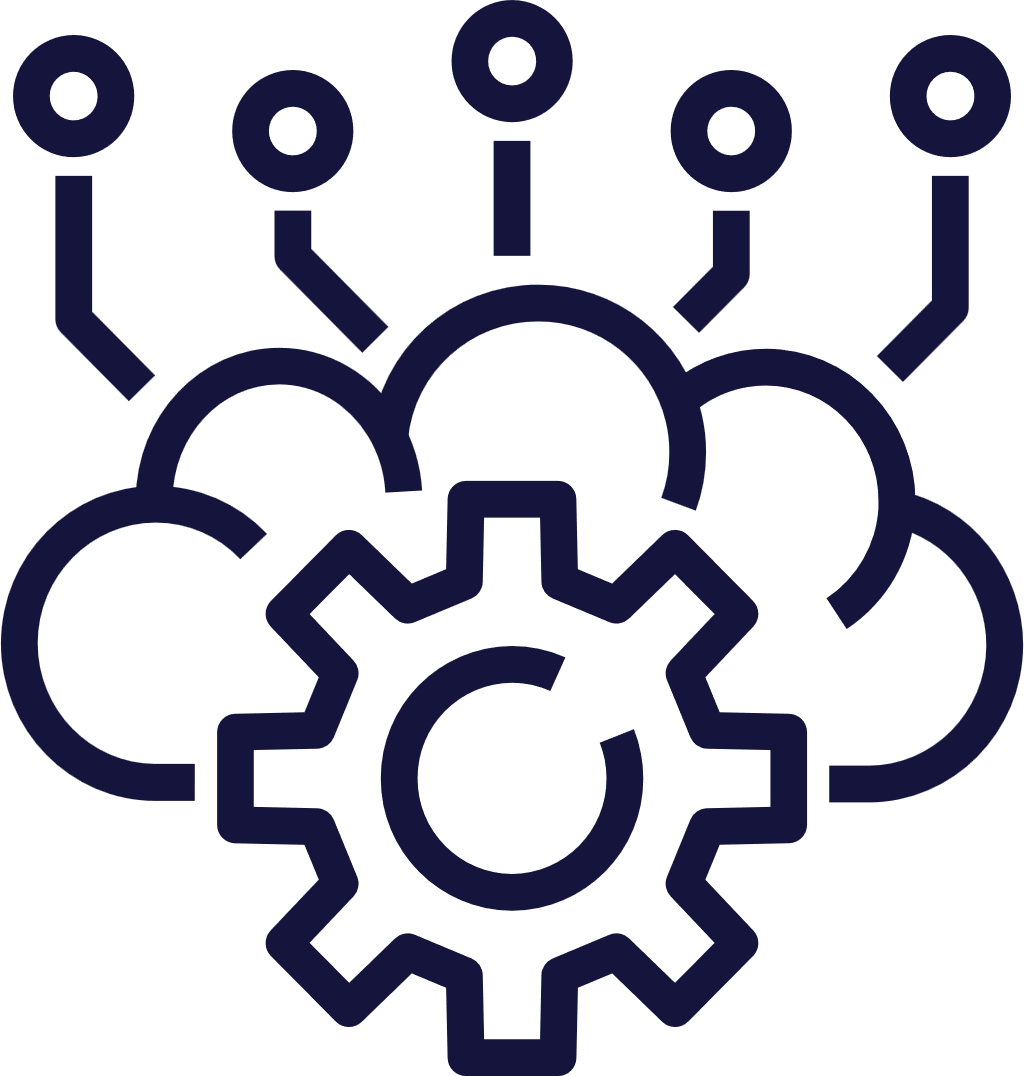 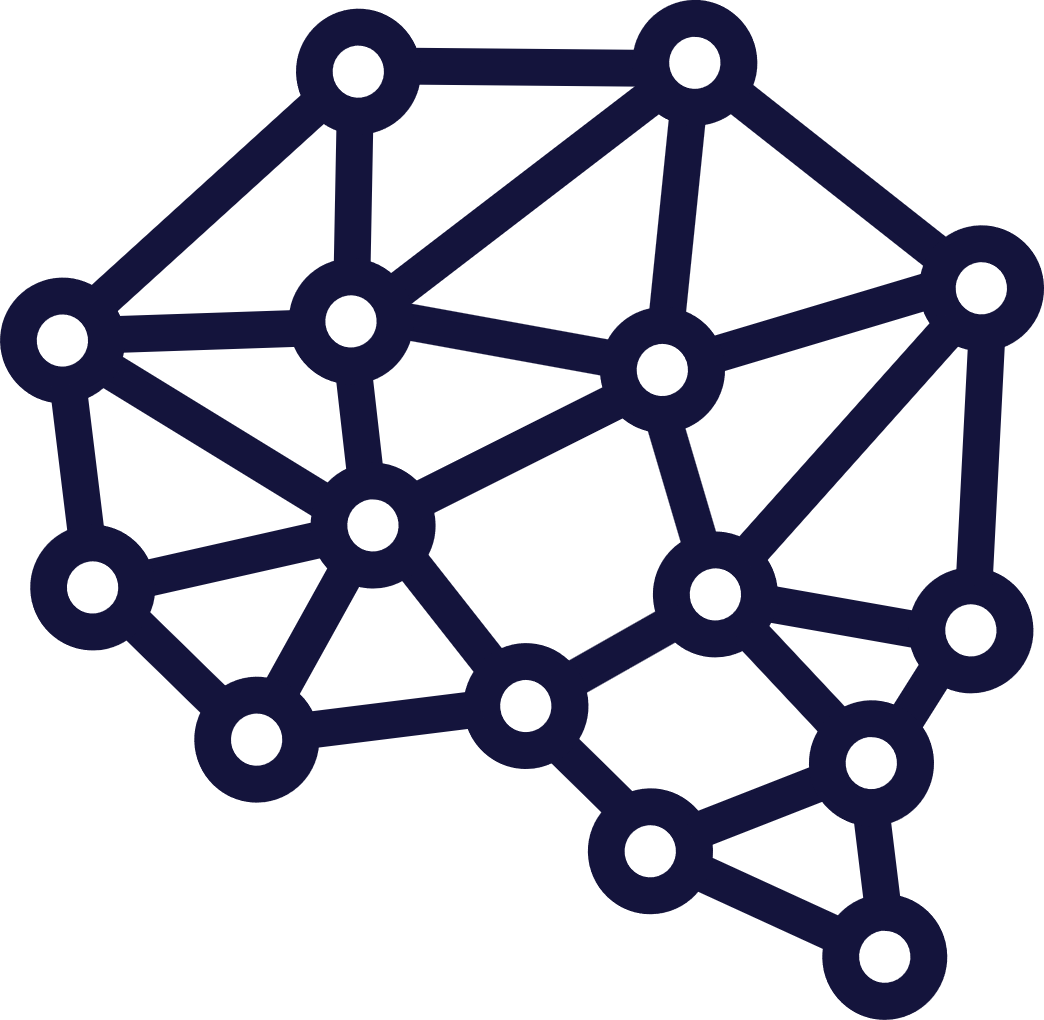 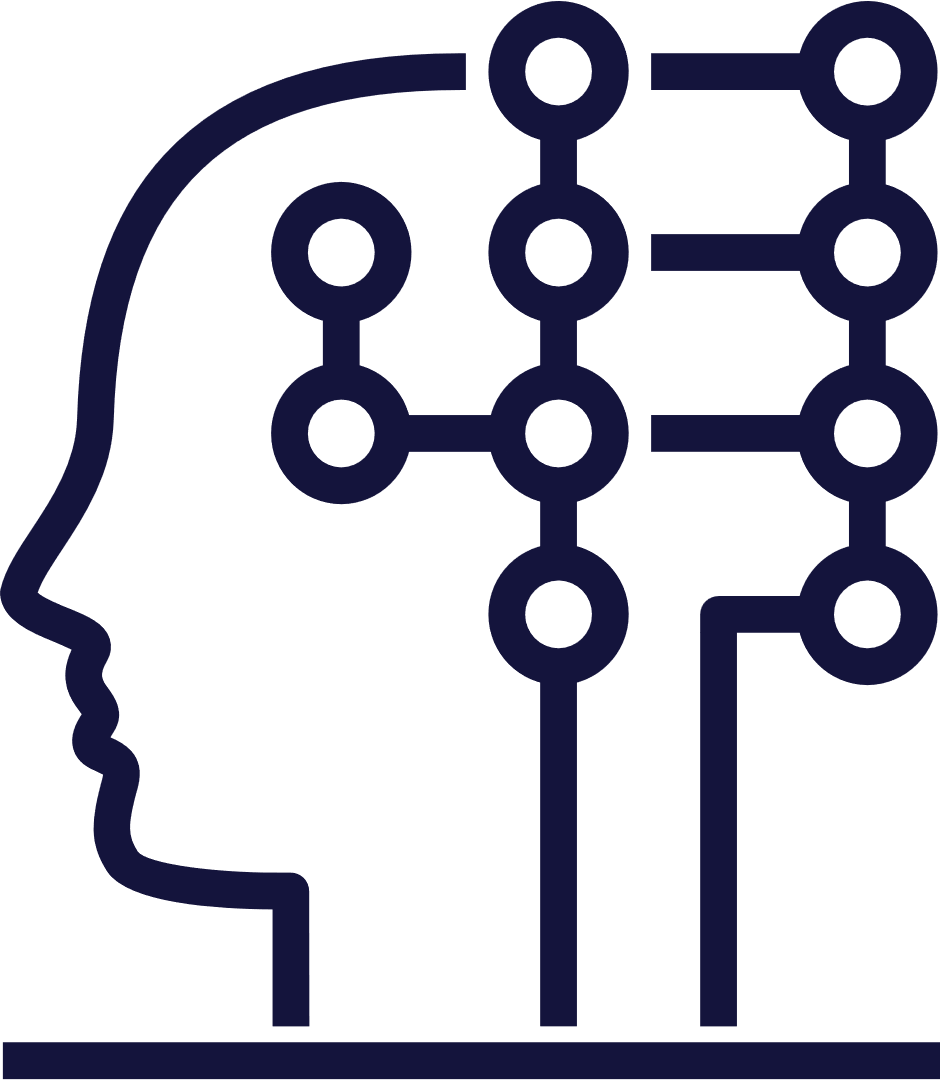 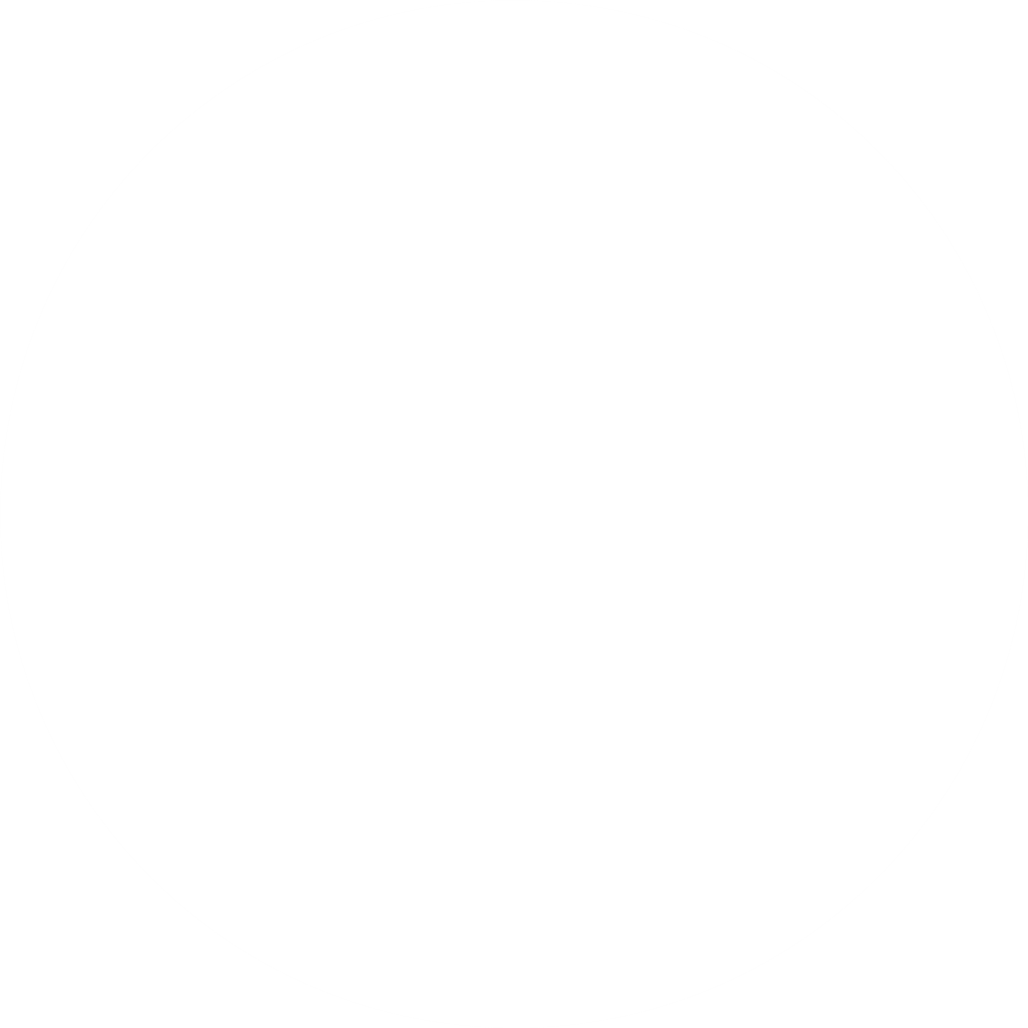 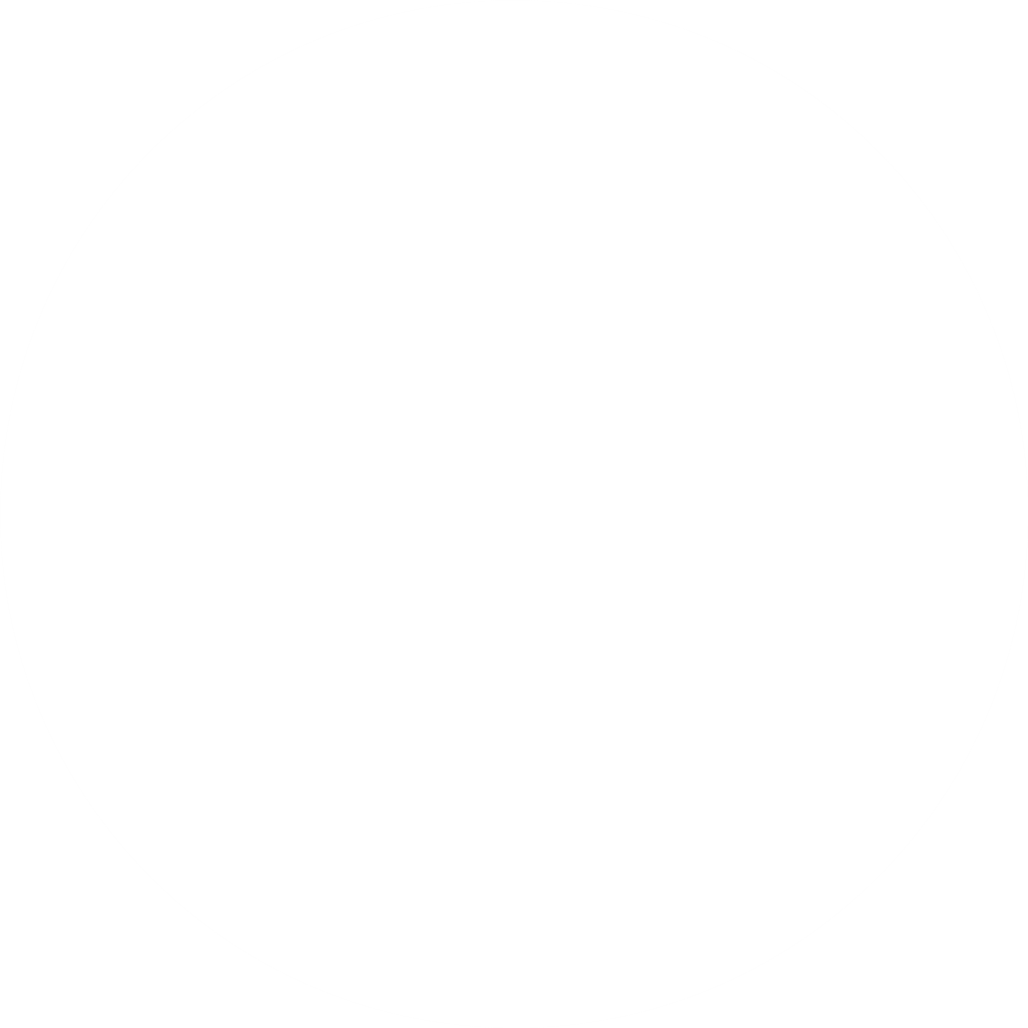 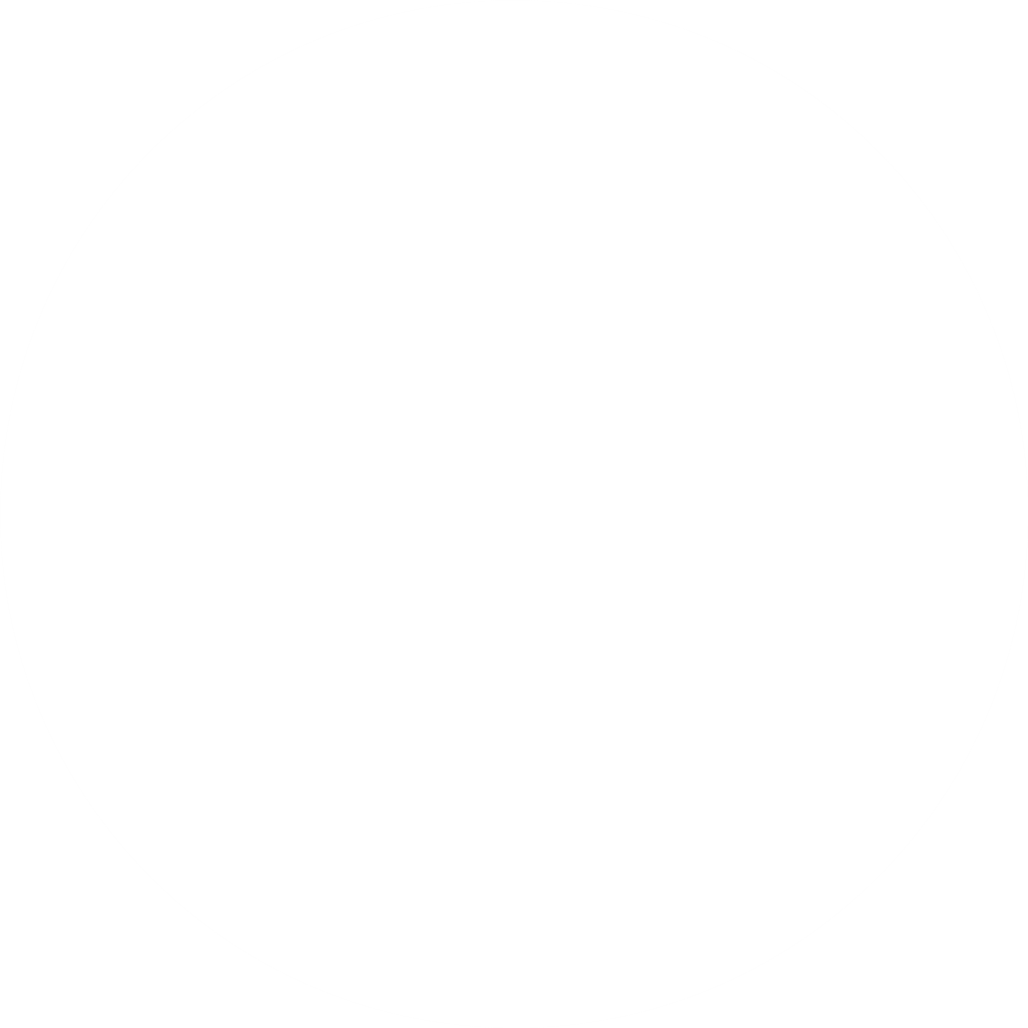 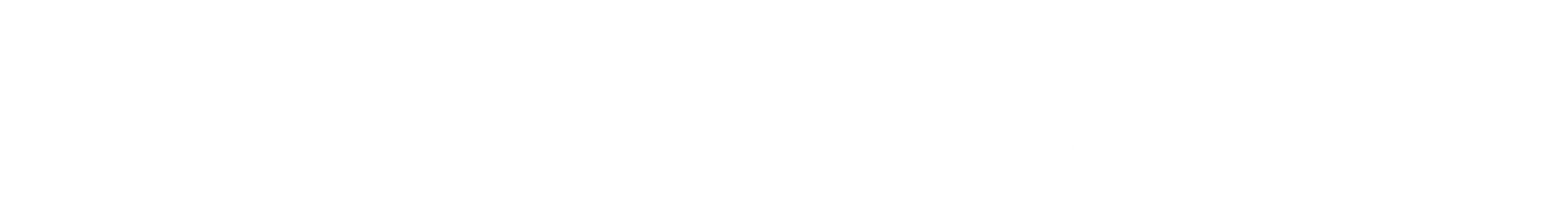 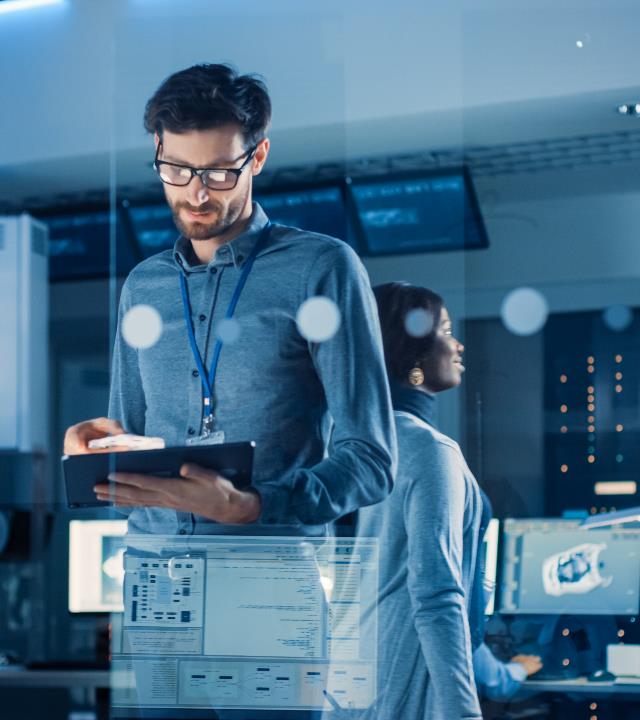 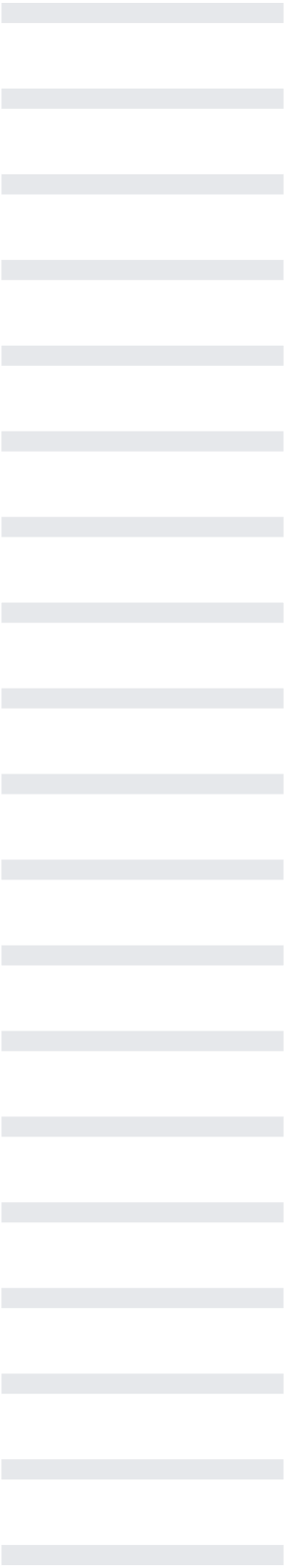 BACKLOG INICIAL PREVISÃO
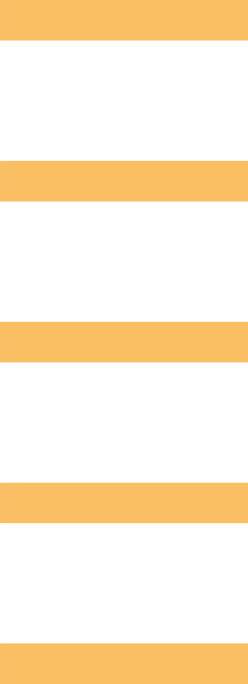 1 mês: especificação da plataforma (etapa determinante do orçamento e cronograma).
2 meses: identidade, marca e domínio.
3 meses: módulo de gestão de conteúdo.
3 meses: módulo de gestão de usuários.
1 a 6 meses: módulos funcionais (depende da complexidade).
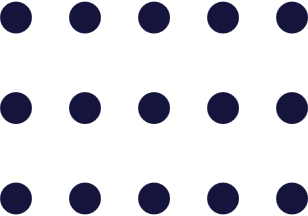 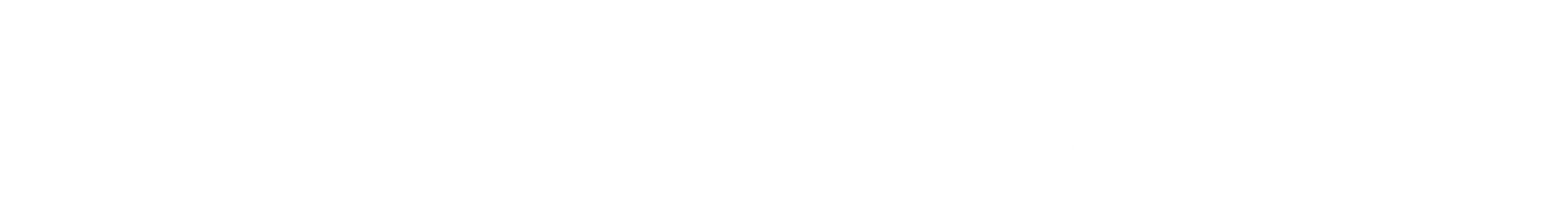 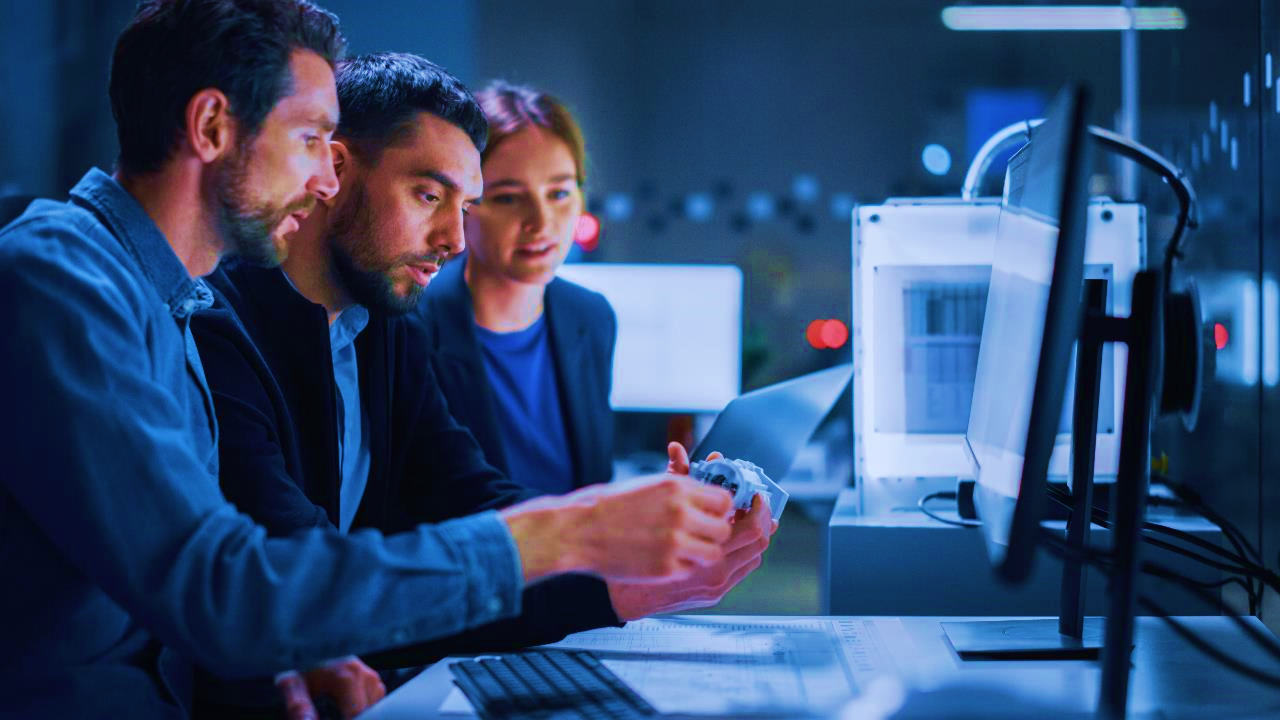 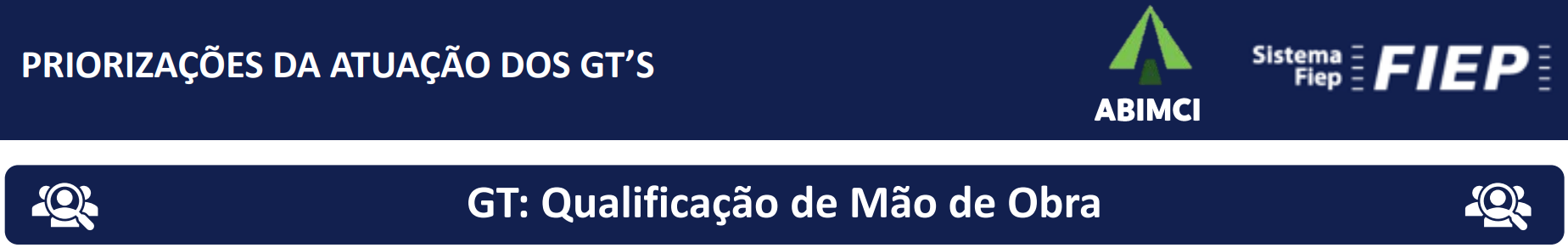 ATUALIZAÇÕES DOS TRABALHOS – GT 4
Realização de Diagnóstico de cursos, pesquisadores e grupos de pesquisa já existentes



Manter listas atualizadas e buscar novas informações à nível Nacional

Informações:
Laboratórios
Infra estrutura
Industrias do Setor
Entidades envolvidas
Normas e Regulamentos
Grupos de Discussão da ABNT e principais normas sendo discutidas
DATEC´s e ITA´s
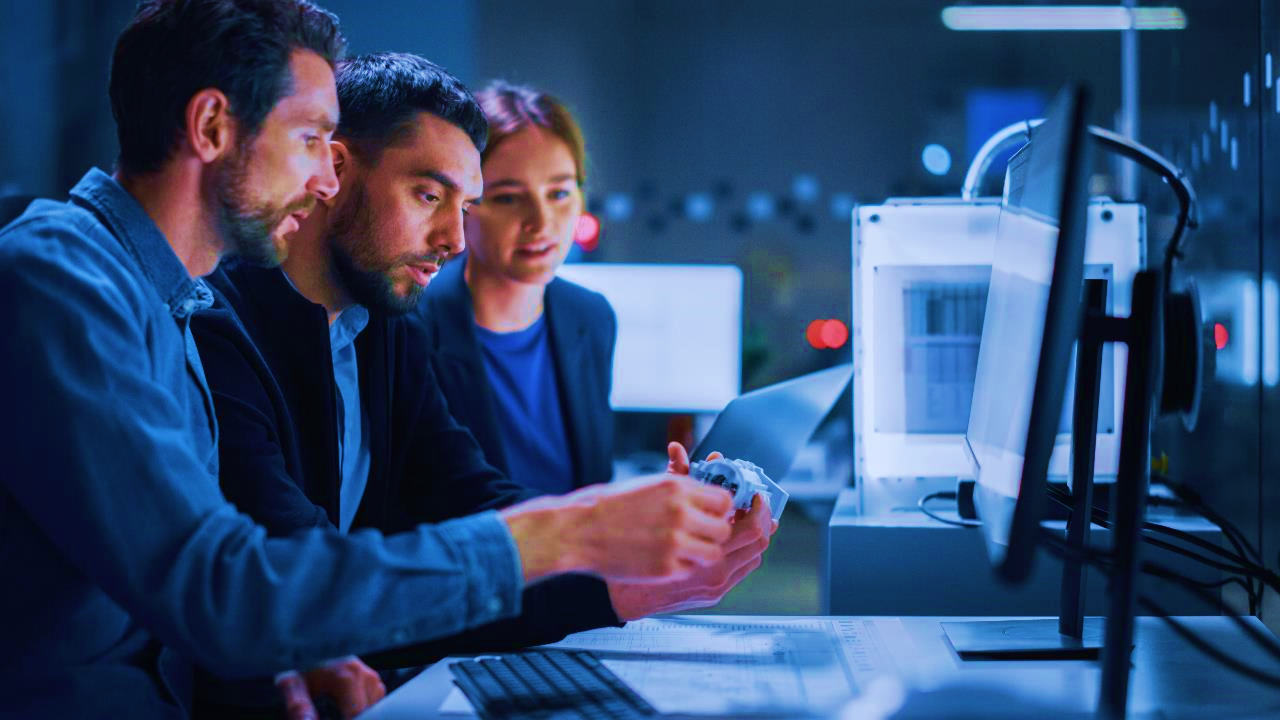 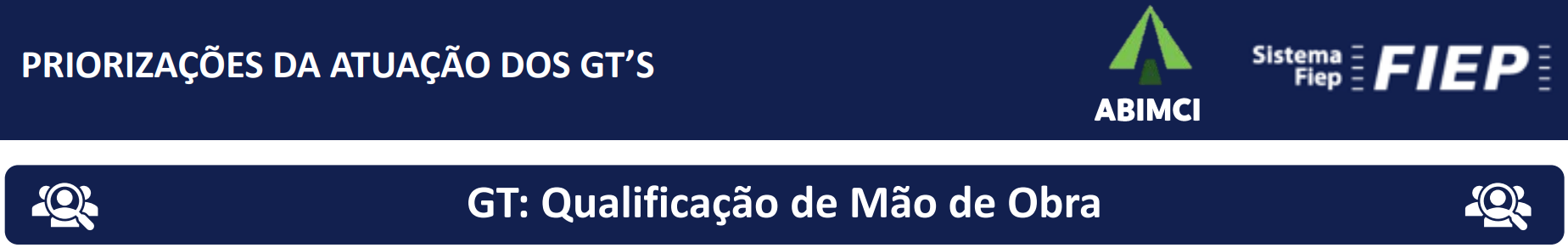 ATUALIZAÇÕES DOS TRABALHOS – GT 4
Buscar Ministério da Educação (INEP) para levantamento de cursos superiores


- Cursos ligados a Materia prima, Engenharia e Arquitetura;
- Vamos ampliar a base da lista para nível nacional?
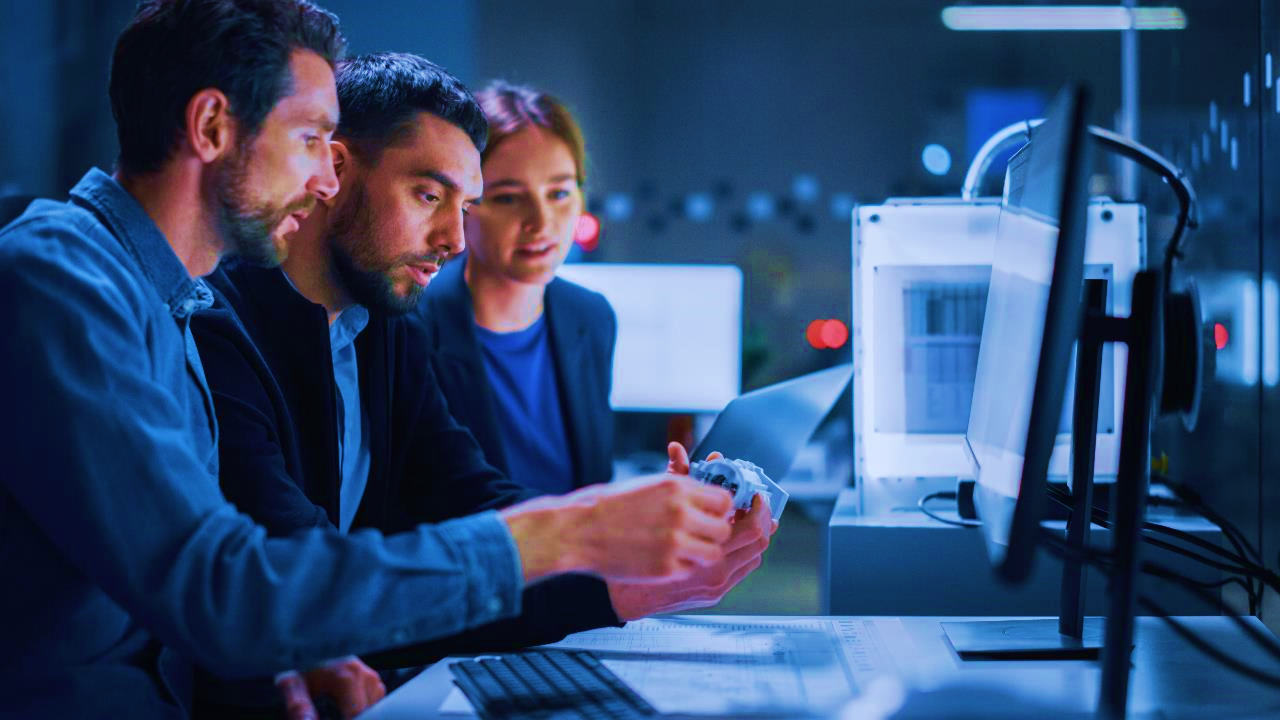 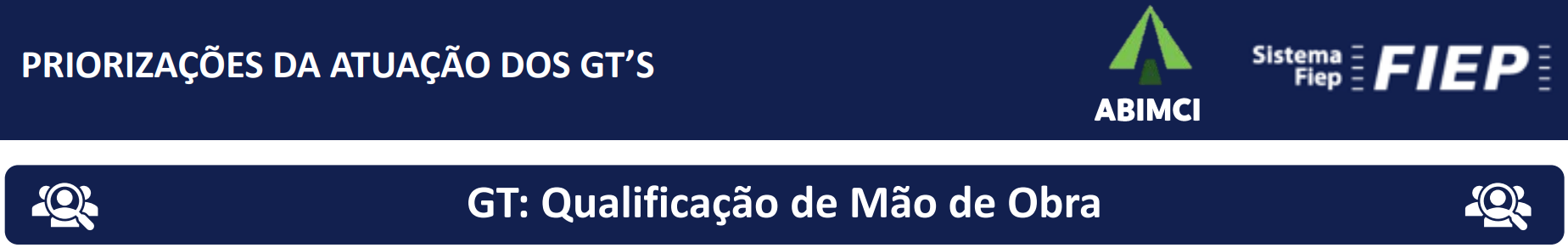 ATUALIZAÇÕES DOS TRABALHOS – GT 4
Criar um grande “Manual do proprietário” para Manutenção


Ações:
	- Cobrar as empresas participantes dos GT´s para enviarem  seu material orientativo, disponibilizado aos clientes sobre as manutenções e particularidades dos sistemas construtivos;
	- ABCLS (Associação Brasileira de Construção Leve e Sustentável – Drywall, Stellframe, woodframe) irá compartilhar conosco os materiais técnicos;
	
	- Já estamos em contato com a Luana da comissão organizadora do Congresso de Stellframe e Construção Industrializada;

	- Utilizar a experiência do SENAI na criação e oferta de cursos EAD que podem ser entregues junto com o Imóvel ou com as peças estruturais, explicando o processo de manutenção e cuidados.
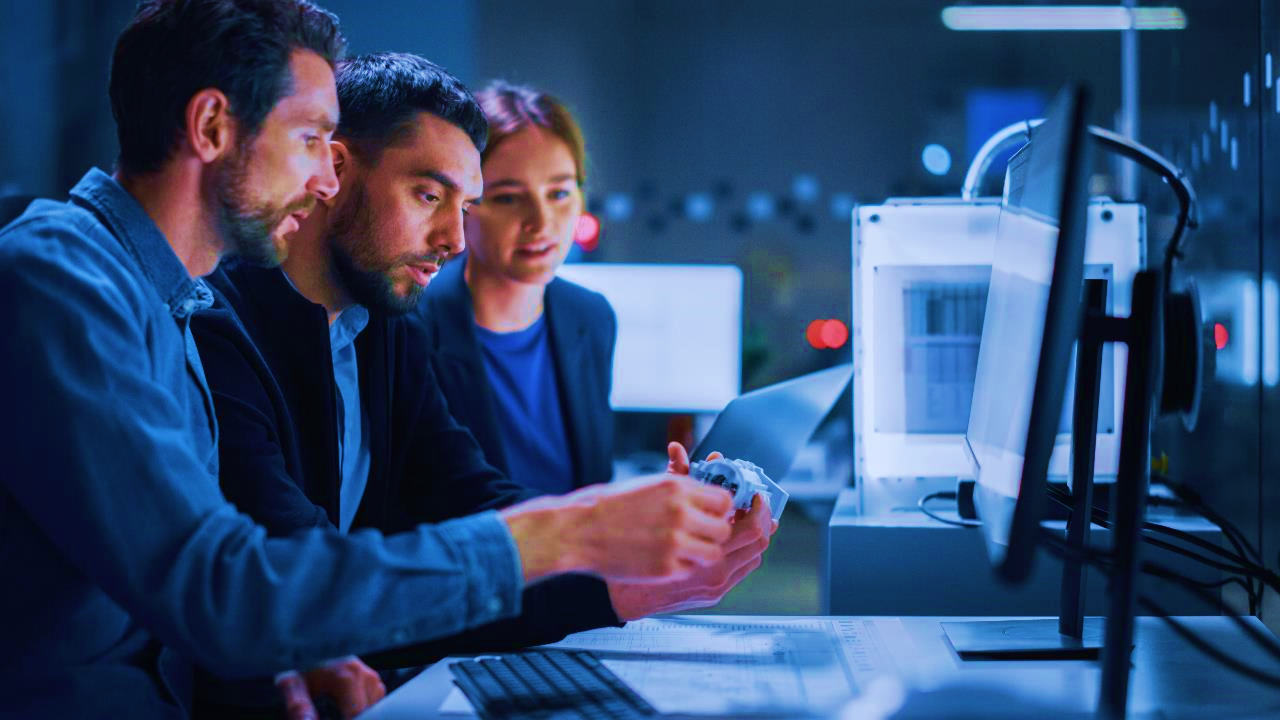 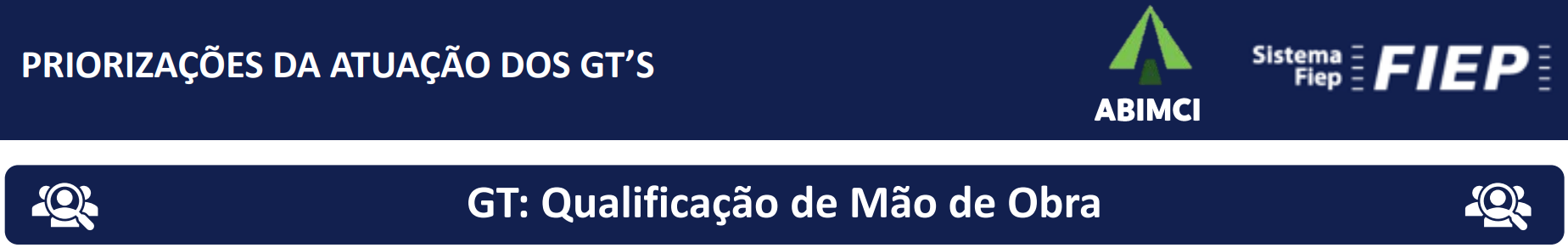 ATUALIZAÇÕES DOS TRABALHOS – GT 4
4.    Desenvolver formação especializada para montadores e sistemistas

Ações:
Realizar Benchmark em países mais avançados quanto a formação de “carpinteiros” e montadores;
Professor Everton que está no Canadá está fazendo levantamento de cursos e treinamentos específicos;
O pessoal da WoodWorks, EUA, vai nos passar lista de treinamentos disponíveis;

Entender as principais demandas das construtoras para a mão de obra de canteiro;
Buscar parceria com instituições de ensino para elaboração dos cursos técnicos;
	- Núcleo da madeira tem parceria para curso de formação
	- SENAI pode realizar TRILHAS de estudo e desenvolvimento de cursos numa lista de empresas esc
	
Os principais sistemistas que atuam no Brasil entraram via Nucleo da Madeira em nossos GT´s
Timbau
Noah
CubicSet
Já iniciamos as conversas sobre capacitação de mão de obra de montagem
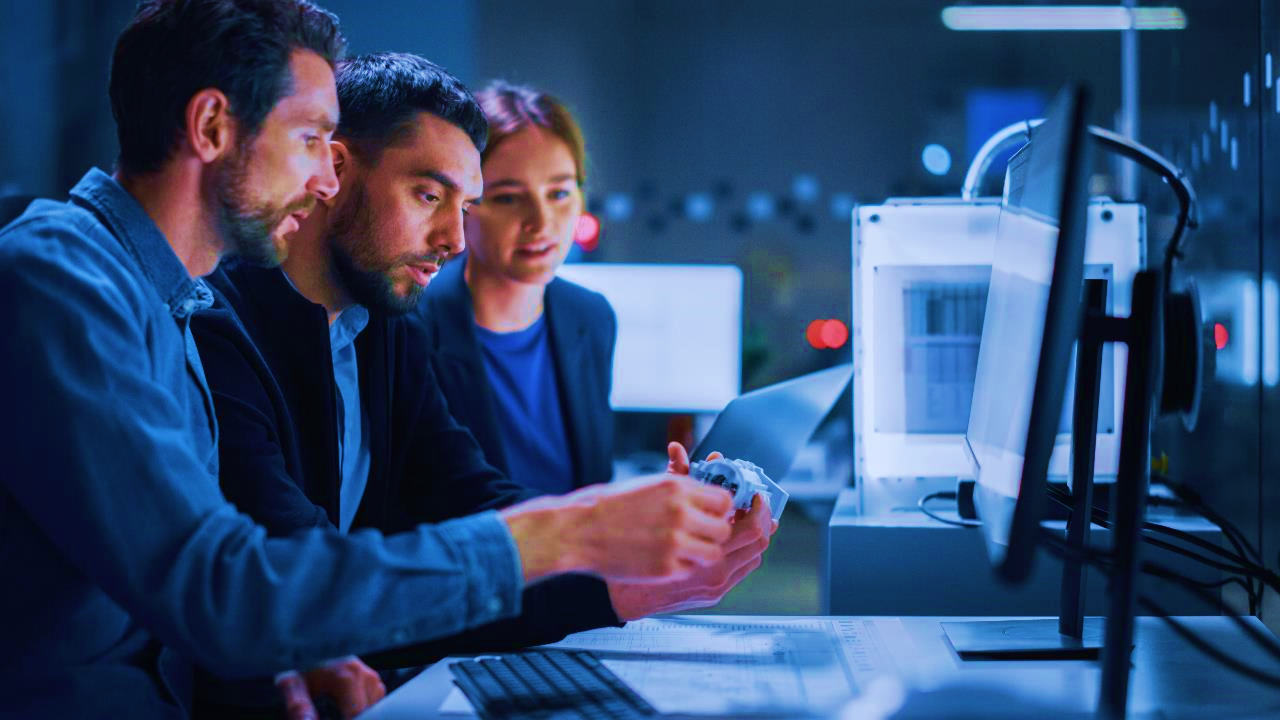 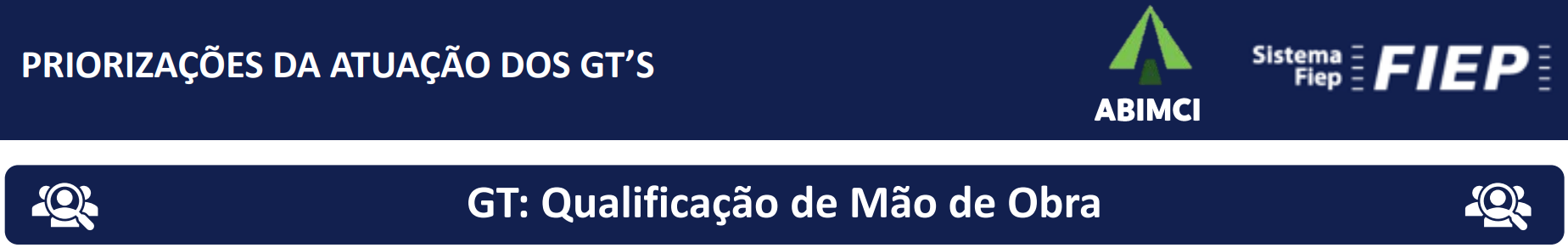 ATUALIZAÇÕES DOS TRABALHOS – GT 4
Buscar recursos oriundos de emendas parlamentares para desenvolver centros de formação

Atualizações:

O Acesso ao recurso para subsidiar formação e ensino especializado e desenvolver material técnico é mais fácil via secretarias estaduais (SETI)

Esse tema tem que entrar como sistema de Inovação!
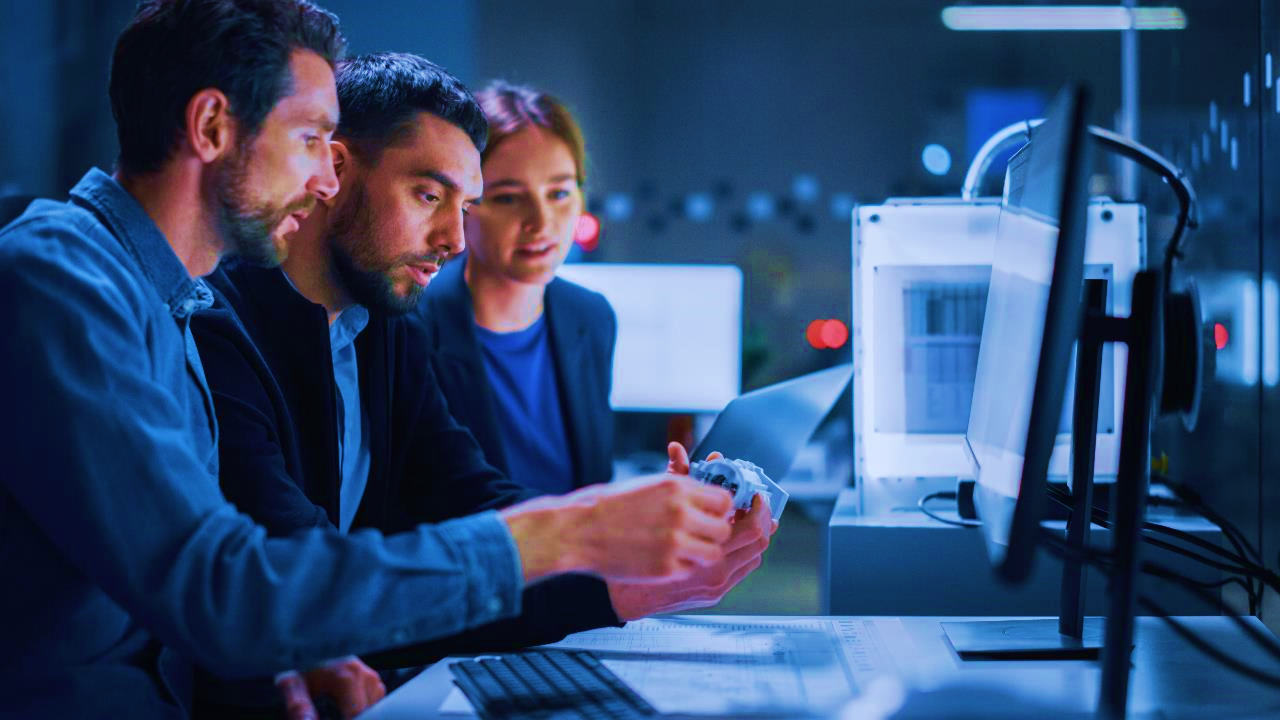 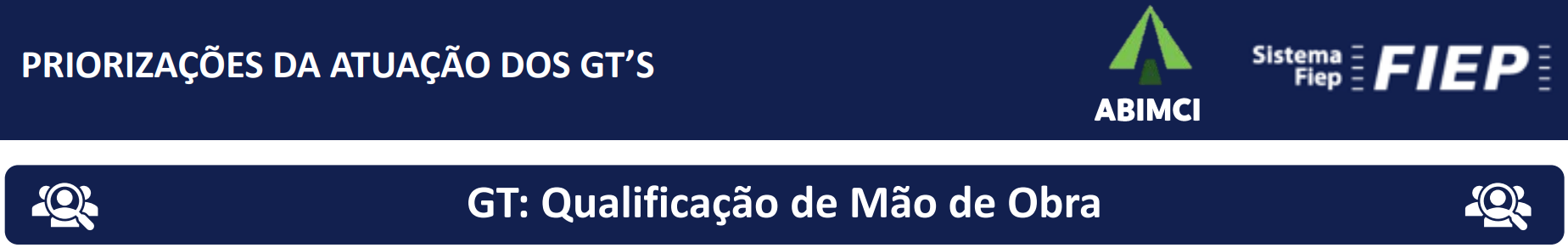 ATUALIZAÇÕES DOS TRABALHOS – GT 4
Parcerias com SENAI   

Ações:
- Cursos de aperfeiçoamento;

- Criar parceria para cursos específicos de formação de montadores, sistemistas e carpinteiros.
- Senai tem autonomia para criação de cursos técnicos, basta darmos a orientação correta.
	- Através do material técnico, compartilhado via plataforma, será possivel criar os conteúdos e materiais para os cursos.
	- Precisamos garantir, via instituições de classe, a participação da iniciativa privada no desenvolvimento e engajamento dos novos cursos.